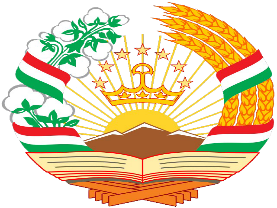 ВАЗОРАТИ МЕЊНАТ, МУЊОЉИРАТ ВА ШУЃЛИ АЊОЛИИ ЉУМЊУРИИ ТОЉИКИСТОН
МАВЗУЪ: «Рафти иҷрои Барномаи миёнамуҳлати рушди шуғли пурмаҳсул дар ҷумҳурии тоҷикистон барои солҳои 2023-2027» дар соли 2023


Муовини  Вазири мењнат, муњољират ва шуѓли ањолии Љумњурии Тољикистон  Қ. Давлатзода
26 июни соли 2024                                                                                        ш. Душанбе
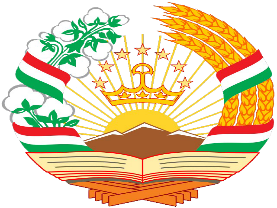 ВАЗОРАТИ МЕЊНАТ, МУЊОЉИРАТ ВА ШУЃЛИ АЊОЛИИ ЉУМЊУРИИ ТОЉИКИСТОН
Қобили зикр аст, ки яке аз ҳадафҳои асосии Стратегияи миллии рушди Ҷумҳурии Тоҷикистон барои давраи то соли 2030 ин таъмини шуғли пурмаҳсул ба ҳисоб меравад.
	Ҳамзамон, таъмини он ба афзоиши миқдории шyғли устувори пурмаҳсул ва маҳсулнокии меҳнат, таъмини ҳифзи иҷтимоии самарабахш барои Тоҷикистон ҳадафи асосии рушди соҳаи меҳнат даp давраи дарозмуҳлат хоҳад шуд.
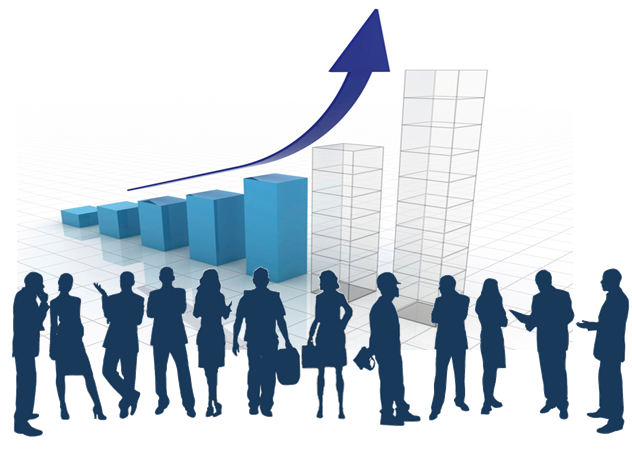 “рушди иқтисодиёт ва тақвияти рақобатнокии он бе саҳми сармояи инсонӣ ғайриимкон мебошад
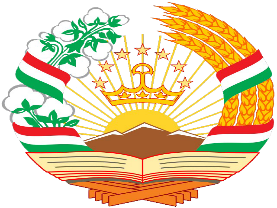 ВАЗОРАТИ МЕЊНАТ, МУЊОЉИРАТ ВА ШУЃЛИ АЊОЛИИ ЉУМЊУРИИ ТОЉИКИСТОН
Банди 1
Аз ҷониби Вазорати меҳнат, муҳоҷират ва шуғли аҳолии Ҷумҳурии Тоҷикистон нахустлоиҳаи Қонуни Ҷумҳурии Тоҷикистон “Дар бораи шуғли аҳолӣ” дар таҳрири нав бо дарназардошти шаклҳои нави шуғл, аз ҷумла “шуғли заминавӣ” (платформенная занятость) таҳия шудааст.  	То охири соли 2024 лоиҳаи таҳияшуда, барои баррасӣ ба вазорату идораҳо ва пас аз мувофиқа ба баррасии Ҳукумати Ҷумҳурии Тоҷикистон пешниҳод карда мешавад.
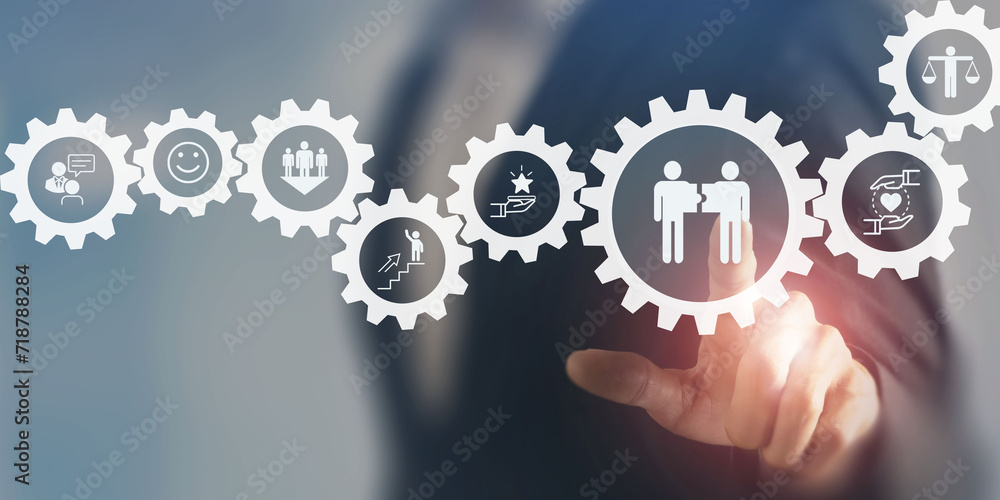 “рушди иқтисодиёт ва тақвияти рақобатнокии он бе саҳми сармояи инсонӣ ғайриимкон мебошад
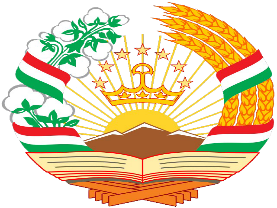 ВАЗОРАТИ МЕЊНАТ, МУЊОЉИРАТ ВА ШУЃЛИ АЊОЛИИ ЉУМЊУРИИ ТОЉИКИСТОН
Банди 2
Тибқи маълумоти Вазорати саноат ва технологияҳои нави Ҷумҳурии Тоҷикистон соли 2023 дар ҷумҳурӣ 704 корхонаҳои нави саноатӣ бо теъдоди 4392 ҷойҳои корӣ таъсис дода шуд.
“рушди иқтисодиёт ва тақвияти рақобатнокии он бе саҳми сармояи инсонӣ ғайриимкон мебошад
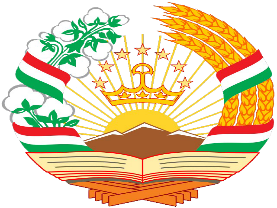 ВАЗОРАТИ МЕЊНАТ, МУЊОЉИРАТ ВА ШУЃЛИ АЊОЛИИ ЉУМЊУРИИ ТОЉИКИСТОН
Банди 3
Соли 2023 бо мақсади таҳияи нишондиҳандаҳо ва механизми баҳисобгирии таъсиси ҷойҳои кории пурмаҳсул бори нахуст аз ҷониби Вазорати меҳнат, муҳоҷират ва шуғли аҳолии Ҷумҳурии Тоҷикистон дар заминаи МД “Пажуҳишгоҳи меҳнат, муҳоҷират ва шуғли аҳолӣ” конференсияи илмӣ-амалии сатҳи ҷумҳуриявӣ дар мавзӯи “Ташаккул ва рушди шуғли пурмаҳсул дар Ҷумҳурии Тоҷикистон” санаи 15 ноябри соли 2023 ташкил ва баргузор карда шуд.
	Ҳамзамон, аз ҷониби МД “Пажуҳишгоҳи меҳнат, муҳоҷират ва шуғли аҳолӣ” соли 2022 маҷмӯаи “Асосҳои назариявӣ-методологии ташаккул ва рушди шуғли пурмаҳсули аҳолӣ дар Ҷумҳурии Тоҷикистон” нашр карда шуд, ки тамоми ҷанбаҳои рушди шуғли пурмаҳсулро дар бар мегирад.
“рушди иқтисодиёт ва тақвияти рақобатнокии он бе саҳми сармояи инсонӣ ғайриимкон мебошад
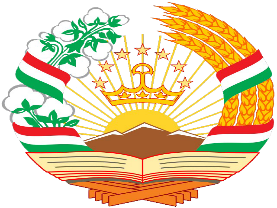 ВАЗОРАТИ МЕЊНАТ, МУЊОЉИРАТ ВА ШУЃЛИ АЊОЛИИ ЉУМЊУРИИ ТОЉИКИСТОН
Бандҳои 4 ва 13
Айни замон ягона усули арзёбӣ намудани вазъ ва дурнамои бозори меҳнат дар Тоҷикистон ин гузаронидани Таҳқиқоти қувваи корӣ мебошад, ки аз ҷониби Агентии омори назди Президенти Ҷумҳурии Тоҷикистон бо дарназардошти тавсияҳои Ташкилоти Байналмилалии Меҳнат гузаронида мешавад.
	Мушкилот дар он аст, ки барои гузаронидани чунин таҳқиқот маблағгузории назаррас зарур мебошад ва бинобар ин аз соли 2016 инҷониб, дар Тоҷикистон Таҳқиқоти қувваи корӣ гузаронида нашудааст. Илова бар ин, дар оянда вазорат бо дастгирии шарикони рушд тасмим дорад, ки “Харитаи интерактивии бозори меҳнат”-ро таъсис диҳад. 
вазорат дар ҳамкорӣ бо Агентии омори назди Президенти Ҷумҳурии Тоҷикистон ва шарикони рушд вобаста ба гузаронидани чунин таҳқиқот кор бурда истодааст.
	Мувофиқи маълумоти Агентии омори назди Президенти Ҷумҳурии Тоҷикистон дар доираи лоиҳаи “Навкунии низоми миллии омори Тоҷикистон” соли 2023 натиҷаҳои тадқиқоти буҷети хонаводаҳо бо истифода аз модули иловагӣ оид ба шуғл ҷамъбаст шуда истодааст, ки тавассути он вазъи воқеии бозори меҳнат арзёбӣ гардида, ин механизм ба таври доимӣ роҳандозӣ карда мешавад.
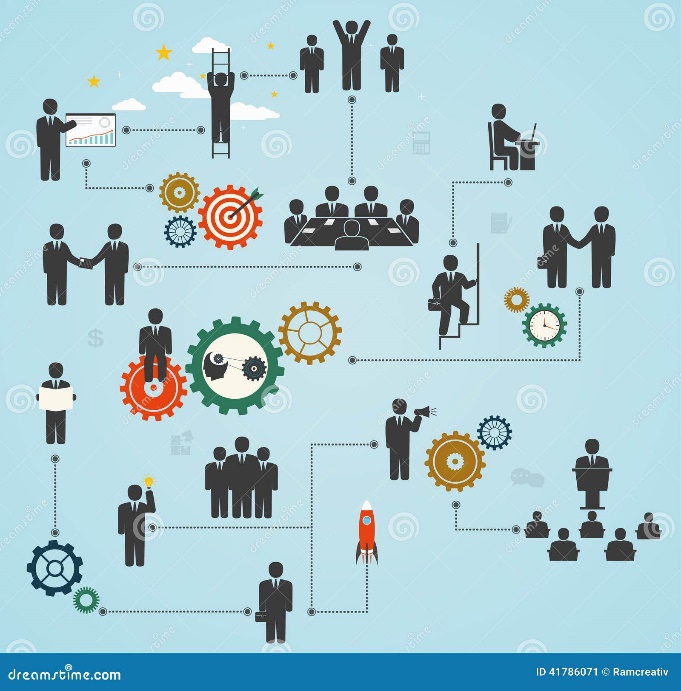 “рушди иқтисодиёт ва тақвияти рақобатнокии он бе саҳми сармояи инсонӣ ғайриимкон мебошад
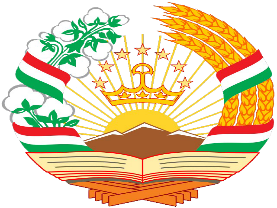 ВАЗОРАТИ МЕЊНАТ, МУЊОЉИРАТ ВА ШУЃЛИ АЊОЛИИ ЉУМЊУРИИ ТОЉИКИСТОН
Банди 5
Бо мақсади мусоидат намудан ба афзоиши истеҳсоли молу маҳсулот дар кишвар, аз ҷониби Ҳукумати Ҷумҳурии Тоҷикистон заминаи мусоид фароҳам оварда шудааст. 
Мисоли равшани ин гуфтаҳо – эълон гардидани солҳои 2022-2026 солҳои рушди саноат, аз ҷумла таҳия ва ба тасвиб расидани як зумра қарорҳои Ҳукумати Ҷумҳурии Тоҷикистон барои рушди минбаъдаи соҳаи истеҳсоли молу маҳсулот ба ҳисоб меравад.
Аз ҷумла, қабул гардидани Стратегияи рушди саноат дар Ҷумҳурии Тоҷикистон барои давраи то соли 2030, Барномаи рушди саноати сабук дар Ҷумҳурии Тоҷикистон барои давраи то соли 2022, Барномаи рушди саноати хӯроквории Ҷумҳурии Тоҷикистон барои солҳои 2020-2025, Барномаи саноатикунонии босуръати Ҷумҳурии Тоҷикистон барои солҳои 2020-2025 ва Стратегияи миллии рушди истеҳсолу коркарди пахта ва саноати нассоҷӣ дар Ҷумҳурии Тоҷикистон барои солҳои 2024-2040.
“рушди иқтисодиёт ва тақвияти рақобатнокии он бе саҳми сармояи инсонӣ ғайриимкон мебошад
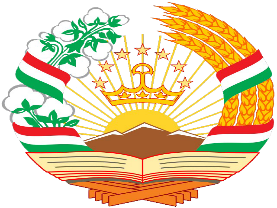 ВАЗОРАТИ МЕЊНАТ, МУЊОЉИРАТ ВА ШУЃЛИ АЊОЛИИ ЉУМЊУРИИ ТОЉИКИСТОН
Банди 6
Бо қабул гардидани Қонуни Ҷумҳурии Тоҷикистон “Дар бораи тайёр намудани мутахассисон бо назардошти талаботи бозори меҳнат” ҷиҳати дар амал татбиқ намудани он аз ҷониби вазорат дар доираи амалисозии лоиҳаи Бонки Осиёии Рушд “Тақвияти таҳсилоти касбӣ-техникӣ ва омӯзиш” лоиҳаи қарори Ҳукумати Ҷумҳурии Тоҷикистон “Дар бораи Таснифоти миллии тахассусҳо” таҳия карда шуд, ки бо қарори Ҳукумати Ҷумҳурии Тоҷикистон аз 25 октябри соли 2022, №511 тасдиқ гардид.
Инчунин, дар заминаи қонуни зикргардида қарорҳои Ҳукумати Ҷумҳурии Тоҷикистон аз 25 октябри соли 2022, №512 “Дар бораи Тартиби таҳия ва эътирофи стандартҳои салоҳияти ҳар як касб” ва аз 25 октябри соли 2022, №510 “Дар бораи таъмини сифати тахассусҳо ва тасдиқкунии тахассусҳо” ба тасвиб расиданд ва мавриди истифода қарор доранд.
“рушди иқтисодиёт ва тақвияти рақобатнокии он бе саҳми сармояи инсонӣ ғайриимкон мебошад
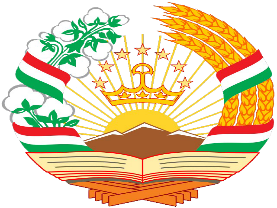 ВАЗОРАТИ МЕЊНАТ, МУЊОЉИРАТ ВА ШУЃЛИ АЊОЛИИ ЉУМЊУРИИ ТОЉИКИСТОН
Банди 7
Дар доираи амалисозии лоиҳаи Бонки Осиёии Рушд “Беҳтарсозии малакаҳои касбӣ ва имкониятҳои бокортаъминшавӣ” дар соли 2024 таҳияи боз 20 стандартҳои касбӣ пешбинӣ шудааст.
То ҳоло дар доираи амалисозии лоиҳаи Бонки Осиёии Рушд “Тақвияти таҳсилоти касбӣ-техникӣ ва омӯзиш” 17 стандартҳои касбӣ таҳия шуда, дар ин замина аз ҷониби МД “Маркази таълимӣ-методӣ ва мониторинги сифати таълим” барномаҳои таълимӣ таҳия ва тасдиқ гардида, дар муасссисаҳои касбӣ-техникӣ мавриди истифода қарор доранд.
“рушди иқтисодиёт ва тақвияти рақобатнокии он бе саҳми сармояи инсонӣ ғайриимкон мебошад
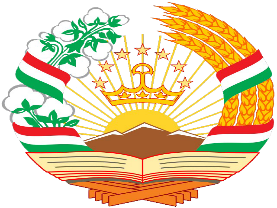 ВАЗОРАТИ МЕЊНАТ, МУЊОЉИРАТ ВА ШУЃЛИ АЊОЛИИ ЉУМЊУРИИ ТОЉИКИСТОН
Бандҳои 9-10-11
Шуруъ аз соли 2024 таъсис додани Марказҳои соҳавии салоҳият пешбинӣ гардида буд, ки ин раванд бо таъсис ёфтани Кумитаи таҳсилоти ибтидоӣ ва миёнаи касбии назди Ҳукумати Ҷумҳурии Тоҷикистон таъсис додани ин марказҳо ба салоҳияти кумита вобастагӣ дорад.
	Вазорат дар ҳамкорӣ бо дигар вазорату идораҳои масъул ва шарикони рушд ҷиҳати харитакунонии касбу ихтисосҳои таҳсилоти касбӣ аз рӯи соҳаҳо ва сатҳи тахассусӣ дар доираи чаҳорчӯбаи миллии тахассусҳо корро оғоз намудааст.
Инчунин, санаи 6 феврали соли 2024 ҷаласаи нахустини Комиссияи доимоамалкунанда оид ба татбиқи Таснифоти машғулиятҳои Ҷумҳурии Тоҷикистон дар вазорат баргузор гардид, ки дар он масъалаҳои ҳалталаби мутобиқсозии ин таснифот ба СБТМ – 2008 (Стандартҳои байналмилалии таснифоти машғулиятҳо - 2008) баррасӣ гардиданд. 
	Дар низоми таълими касбии вазорат то соли 2023 60 муассисаҳои таҳсилоти ибтидоии касбӣ фаъолият доштанд, ки шумораи умумии омӯзгорон ва устоҳои таълими касбии ин муассисаҳо 1569 нафрро ташкил медод, ки аз ин шумора 857 нафар мард ва 712 нафар занон ташкил доданд.
“рушди иқтисодиёт ва тақвияти рақобатнокии он бе саҳми сармояи инсонӣ ғайриимкон мебошад
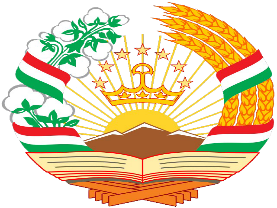 ВАЗОРАТИ МЕЊНАТ, МУЊОЉИРАТ ВА ШУЃЛИ АЊОЛИИ ЉУМЊУРИИ ТОЉИКИСТОН
Бандҳои 9-10-11
Шуруъ аз соли 2024 таъсис додани Марказҳои соҳавии салоҳият пешбинӣ гардида буд, ки ин раванд бо таъсис ёфтани Кумитаи таҳсилоти ибтидоӣ ва миёнаи касбии назди Ҳукумати Ҷумҳурии Тоҷикистон таъсис додани ин марказҳо ба салоҳияти кумита вобастагӣ дорад.
	Вазорат дар ҳамкорӣ бо дигар вазорату идораҳои масъул ва шарикони рушд ҷиҳати харитакунонии касбу ихтисосҳои таҳсилоти касбӣ аз рӯи соҳаҳо ва сатҳи тахассусӣ дар доираи чаҳорчӯбаи миллии тахассусҳо корро оғоз намудааст.
Инчунин, санаи 6 феврали соли 2024 ҷаласаи нахустини Комиссияи доимоамалкунанда оид ба татбиқи Таснифоти машғулиятҳои Ҷумҳурии Тоҷикистон дар вазорат баргузор гардид, ки дар он масъалаҳои ҳалталаби мутобиқсозии ин таснифот ба СБТМ – 2008 (Стандартҳои байналмилалии таснифоти машғулиятҳо - 2008) баррасӣ гардиданд. 
	Дар низоми таълими касбии вазорат то соли 2023 60 муассисаҳои таҳсилоти ибтидоии касбӣ фаъолият доштанд, ки шумораи умумии омӯзгорон ва устоҳои таълими касбии ин муассисаҳо 1569 нафрро ташкил медод, ки аз ин шумора 857 нафар мард ва 712 нафар занон ташкил доданд.
“рушди иқтисодиёт ва тақвияти рақобатнокии он бе саҳми сармояи инсонӣ ғайриимкон мебошад
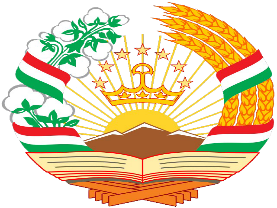 ВАЗОРАТИ МЕЊНАТ, МУЊОЉИРАТ ВА ШУЃЛИ АЊОЛИИ ЉУМЊУРИИ ТОЉИКИСТОН
Банди 12
Бояд қайд намуд, ки дар раванди таҳсилоти касбӣ амалисозии тадбирҳо оид ба хизматрасониҳои роҳнамоии касбӣ нақши хеле муҳим дорад.
	Аз ин лиҳоз вазорат тасмим дорад, ки соли ҷорӣ дар ҳамкорӣ бо шарикони рушд ва дигар вазорату идораҳои дахлдор Барномаи маҷмӯии рушди роҳнамоии касбӣ дар Ҷумҳурии Тоҷикистонро таҳия намояд ва мавриди амал қарор диҳад.
“рушди иқтисодиёт ва тақвияти рақобатнокии он бе саҳми сармояи инсонӣ ғайриимкон мебошад
Таълими касбӣ
Дастгирии психологӣ
Курси интихобӣ
Роҳнамоии касбӣ
Машварат
Маълумотдиҳӣ
Ташхис
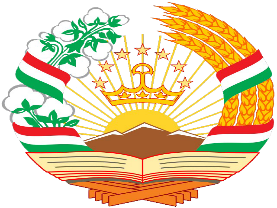 ВАЗОРАТИ МЕЊНАТ, МУЊОЉИРАТ ВА ШУЃЛИ АЊОЛИИ ЉУМЊУРИИ ТОЉИКИСТОН
Бандҳои 14-15
Дар Кодекси меҳнати Ҷумҳурии Тоҷикистон ва лоиҳаи Қонуни Ҷумҳурии Тоҷикистон “Дар бораи шуғли аҳолӣ” дар таҳрири нав, ки аз ҷониби вазорат таҳия шудааст, мафҳуми “шаҳрвандони худмашғул” ворид карда шудааст.
Бо мақсади танзим намудани фаъолияти меҳнатии шаҳрвандони худмашғул бошад, аз ҷониби вазорат лоиҳаи қарори Ҳукумати Ҷумҳурии Тоҷикистон “Дар бораи ҷорӣ намудани тартиби додани Гувоҳномаи меҳнатии муваққатӣ ба шаҳрвандони худмашғул” таҳия шудааст, ки соли ҷорӣ пас аз мувофиқа бо вазорату идораҳои дахлдор ба баррасии Ҳукумати Ҷумҳурии Тоҷикистон пешниҳод карда мешавад.
“рушди иқтисодиёт ва тақвияти рақобатнокии он бе саҳми сармояи инсонӣ ғайриимкон мебошад
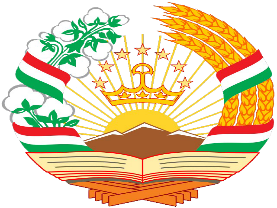 ВАЗОРАТИ МЕЊНАТ, МУЊОЉИРАТ ВА ШУЃЛИ АЊОЛИИ ЉУМЊУРИИ ТОЉИКИСТОН
Банди 16
Дар асоси Паёми навбатии Президенти Ҷумҳурии Тоҷикистон аз 28 декабри соли 2023 музди меҳнат дар соҳаҳои буҷет ба андозаи 40,0 фоиз баланд бардошта шуд.
Соли ҷорӣ дар ҳамкорӣ бо Вазорати молияи Ҷумҳурии Тоҷикистон тадбирҳо ҷиҳати гузариши марҳила ба марҳила аз низоми пардохти музди меҳнати баробар ба пардохти музди меҳнат аз рӯи маҳсулнокӣ таҳия ва мавриди амал қарор дода мешаванд.
“рушди иқтисодиёт ва тақвияти рақобатнокии он бе саҳми сармояи инсонӣ ғайриимкон мебошад
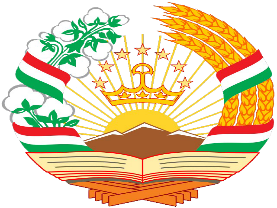 ВАЗОРАТИ МЕЊНАТ, МУЊОЉИРАТ ВА ШУЃЛИ АЊОЛИИ ЉУМЊУРИИ ТОЉИКИСТОН
Бандҳои 17-18 -19
Бо мақсади дастрасии бештари муҳоҷирони меҳнатии баргашта ба хизматрасониҳои давлатии мақомоти меҳнат ва шуғли аҳолӣ дар доираи Барномаи давлатии мусоидат ба шуғли аҳолии Ҷумҳурии Тоҷикистон барои солҳои 2023-2027 тадбирҳои мушаххас пешбинӣ гардидаанд. 
	Бояд қайд намуд, ки бо қарори Ҳукумати Ҷумҳурии Тоҷикистон аз 30 июни соли 2023, №309 Стратегияи танзими равандҳои муҳоҷират дар Ҷумҳурии Тоҷикистон барои давраи то соли 2040 тасдиқ гардид ва дар доираи Нақшаи амалисозии ин ҳуҷҷат гузаронидани таҳқиқот оид ба муайян намудани самтҳои имконпазир ва ҳаҷми раванди муҳоҷирати меҳнатт дохилӣ ва баруна пешбинӣ шудааст.
Вазорат бо шарикони рушд, аз ҷумла намояндагии Созмони байналмилалии муҳоҷират дар Тоҷикистон ҳамкорӣ қарор дорад.
“рушди иқтисодиёт ва тақвияти рақобатнокии он бе саҳми сармояи инсонӣ ғайриимкон мебошад
Дастгирии иљтимоии муњољирони мењнатии ба Ватан бозгашта
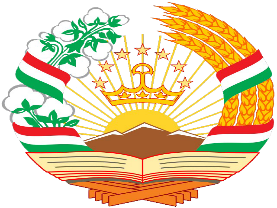 ВАЗОРАТИ МЕЊНАТ, МУЊОЉИРАТ ВА ШУЃЛИ АЊОЛИИ ЉУМЊУРИИ ТОЉИКИСТОН
Бандҳои 20-21
Моҳи декабри соли 2023 муҳлати амалӣ Барнома оид ба паст кардани сатҳи шуғли бақайдгирифтанашуда (ғайрирасмӣ) дар Ҷумҳурии Тоҷикистон ба охир расид ва пайгирии масъалаи бартарафкунии шуғли ғайрирасмӣ ҳамоно мубрам боқӣ мемонад.
Аз ин хотир, бо мақсади идома додани амалисозии тадбирҳо ҷиҳати паст кардани сатҳи шуғли ғайрирасмӣ аз ҷониби вазорат дар Барномаи миёнамуҳлати рушди шуғли пурмаҳсул дар Ҷумҳурии Тоҷикистон барои солҳои 2023-2027 ва Нақшаи амалисозии он тадбирҳо ворид карда шудаанд.
Бояд қайд намуд, ки мувофиқи натиҷаҳои барӯйхатгирии аҳолӣ ва ва фонди манзил, ки соли 2020 аз ҷониби Агентии омори назди Президенти Ҷумҳурии Тоҷикистон анҷом ёфт, зиёда аз 760,0 ҳазор нафар аҳолӣ амалан худмашғул мебошанд ва мувофиқи арқоми оморӣ феълан 350,0 ҳазор нафар аҳолӣ ба ҳайси соҳибкорони инфиродӣ ба қайд гирифта шудаанд.
Дар сурати дастгирӣ ёфтани лоиҳаи қарори болозикр имконият пайдо мешавад, ки фаъолияти меҳнатии зиёда аз 350,0 ҳазор нафар шаҳрвандони худмашғул ба низоми суғуртаи иҷтимоӣ ва нафақа ворид карда шавад.
“рушди иқтисодиёт ва тақвияти рақобатнокии он бе саҳми сармояи инсонӣ ғайриимкон мебошад
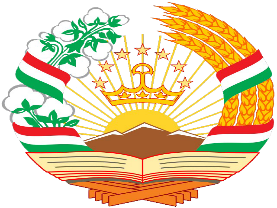 ВАЗОРАТИ МЕЊНАТ, МУЊОЉИРАТ ВА ШУЃЛИ АЊОЛИИ ЉУМЊУРИИ ТОЉИКИСТОН
Бандҳои 22-23
Мувофиқи маълумоти Агентии омори назди Президенти Ҷумҳурии Тоҷикистон ҷиҳати иҷрои банди 17 (зербандҳои 144 ва 145) Стратегияи миллии рушди омор барои давраи то соли 2030 агентии мазкур дар ҳамкорӣ бо Бонки Ҷаҳонӣ ва Иттиҳоди Аврупо гузаронидани 2 Таҳқиқоти қувваи кориро бо назардошти ҷамъоварии нишондиҳандаҳо оид ба шуғли ғайрирасмӣ дар солҳои 2024 ва 2026 ба нақша гирифтааст.
Таҳқиқоти мазкур тибқи тавсияҳои охирини Созмони байналмилалии меҳнат ҷиҳати таъмин намудани индикаторҳои Ҳадафҳои Рушди Ҳазорсола (ҲРУ) ва Стратегияи миллии рушд барои давраи то соли 2030 амалӣ карда мешаванд.
	Феълан вазорат дар ҳамкорӣ бо шарикони рушд ва дар доираи амалисозии лоиҳаи Бонки умумиҷаҳонӣ “Навсозии ҳифзи иҷтимоӣ ва ҳамгироии иқтисодӣ” ҷиҳати роҳандозии низоми иттилоотӣ ва арзёбии дурнамои бозори меҳнат корро оғоз намуд.
Дар айни замон сомонаҳои алоҳида дар соҳаи меҳнат, муҳоҷират ва шуғли аҳолӣ дар назди сохторҳои дахлдори вазорат таъсис дода шудаанд
“рушди иқтисодиёт ва тақвияти рақобатнокии он бе саҳми сармояи инсонӣ ғайриимкон мебошад
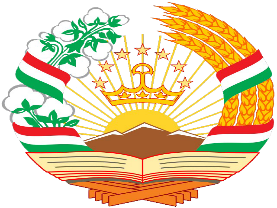 ВАЗОРАТИ МЕЊНАТ, МУЊОЉИРАТ ВА ШУЃЛИ АЊОЛИИ ЉУМЊУРИИ ТОЉИКИСТОН
Бандҳои 24-25-26
Айни замон шаклҳои ҳисоботӣ дар соҳаи шуғли аҳолӣ мавҷуданд, ки мувофиқи онҳо мақомоти меҳнат ва шуғли аҳолӣ ба Агентии омори назди Президенти Ҷумҳурии Тоҷикистон маълумот пешниҳод менамояд.
Ин шаклҳои ҳисоботӣ 1Т-меҳнат (семоҳа, нимсола ва солона) мебошанд, ки айни ҳол мавриди истифода қарор доранд.
	Вазорат бо дарназардошти тавсияҳои созмонҳои байналмилалӣ, аз ҷумла Созмони байналмилалии меҳнат ҷиҳати таҳия ва мавриди истифода қарор додани шаклҳои нави ҳисоботӣ дар соҳаи шуғл, индикаторҳои мушаххас оид ба арзёбии самаранокии татбиқи сиёсати давлатии шуғл фаъолият идома дорад.
	Соли 2023 вазорат дар ҳамкорӣ бо дигар вазорату идораҳои дахлдор доир ба Конвенсияҳои Созмони байналмилалии меҳнат №100 (1953) “Дар бораи баробарии мукофотонӣ”, №122 (1964) “Дар бораи сиёсати шуғл”, №142 (1975) “Дар бораи рушди захираҳои инсонӣ”, №159 (1983) “Дар бораи барқароркунии касбӣ ва шуғл” ва №177 (1996) “Дар бораи шуғли хонагӣ” маълумоти фосилавиро ба ин созмон ирсол намуд.
“рушди иқтисодиёт ва тақвияти рақобатнокии он бе саҳми сармояи инсонӣ ғайриимкон мебошад
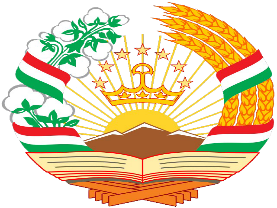 ВАЗОРАТИ МЕЊНАТ, МУЊОЉИРАТ ВА ШУЃЛИ АЊОЛИИ ЉУМЊУРИИ ТОЉИКИСТОН
Бандҳои 27-28
Вазорат дар доираи амалисозии лоиҳаи Бонки умумиҷаҳонӣ “Навсозии ҳифзи иҷтимоӣ ва ҳамгироии иқтисодӣ” ҷиҳати таъсис додани Маркази таҳлилии шуғл дар назди МД “Пажуҳишгоҳи меҳнат, муҳоҷират ва шуғли аҳолӣ” корро оғоз намуд.
	Бо мақсади дастгирии иҷтимоии табақаҳои аҳолии дар бозори меҳнат осебпазир аз ҷониби Ҳукумати Ҷумҳурии Тоҷикистон то ин дам як қатор барномаҳои соҳавӣ қабул гардида, мавриди амал қарор доранд.
Аз ҷумла, қарори Ҳукумати Ҷумҳурии Тоҷикистон аз 29 ноябри соли 2023, №545 “Дар бораи Барномаи давлатии рушди соҳибкории занон дар Ҷумҳурии Тоҷикистон барои давраи то соли 2027”, қарори Ҳукумати Ҷумҳурии Тоҷикистон аз 30 декабри соли 2021, №567 “Дар бораи Барномаи миллии рушди иҷтимоии ҷавонон дар Ҷумҳурии Тоҷикистон барои солҳои 2022-2026”.
	Дар Барномаи давлатии мусоидат ба шуғли аҳолии Ҷумҳурии Тоҷикистон барои солҳои 2023-2027 қисмҳои алоҳида ба масъалаҳои мусоидат ба шуғли аҳолии занон, ҷавонон, маъюбон, муҳоҷирони меҳнатии бозгашта бахшида шудаанд.
“рушди иқтисодиёт ва тақвияти рақобатнокии он бе саҳми сармояи инсонӣ ғайриимкон мебошад
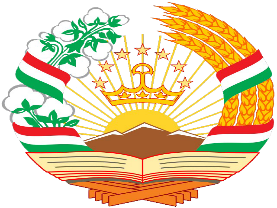 ВАЗОРАТИ МЕЊНАТ, МУЊОЉИРАТ ВА ШУЃЛИ АЊОЛИИ ЉУМЊУРИИ ТОЉИКИСТОН
Бандҳои 29-30-31
Аз ҷониби вазорат дар ҳамкорӣ бо дигар вазорату идораҳои ҷумҳурӣ ҷиҳати таҳия намудани басти мушаххаси  имтиёзҳо ба корфармоён барои бо ҷойи кори доимӣ таъмин намудани табақаҳои осебразири аҳолӣ дар бозори меҳнат кор оғоз ва идома дорад.
	Низоми мавҷудаи ба таҳсилоти касбӣ фаро гирифтани аҳолӣ дар ҳама зинаҳои таҳсилот заминаи асоснокшуда надорад ва бе дарназардошти талаботи воқеии бозори меҳнат омодасозии кадрҳо идома дорад.
 Аз ин хотир, вазорат дар натиҷаи омӯзиши таҷрибаи дигар давлатҳо гузариш ба низоми омодасозии кадрҳо тавассути фармоиши давлатӣ бо дарназардошти талаботи воқеӣ ва иштироки бевоситаи корфармоён афзал мешуморад.
	Бо мақсади омӯзиши таҷрибаи пешқадам ва босамари дигар давлатҳо дар самти мусоидат ба шуғли аҳолӣ, баланд бардоштани сатҳу сифат ва васеъ намудани доираи хизматрасониҳо ба аҳолӣ  вазорат бо як қатор вазоратҳои ҳамном дар ҳамсоякишварҳо созишномаҳои ҳамкориро ба имзо расонидааст.
Моҳи феврали соли 2024 як гуруҳ кормандони вазорат ҷиҳати омӯзиши таҷриба дар самти роҳандозии низоми иттилоотии бозори меҳнат, рақамикунонии хизматрасониҳои мақомоти меҳнат ва шуғл ба Ҷумҳурии Озарбойҷон сафарбар шудаанд ва корҳо дар ин самт идома доранд.
“рушди иқтисодиёт ва тақвияти рақобатнокии он бе саҳми сармояи инсонӣ ғайриимкон мебошад
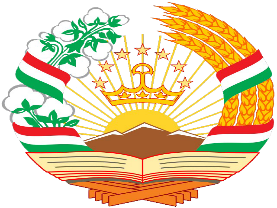 ВАЗОРАТИ МЕЊНАТ, МУЊОЉИРАТ ВА ШУЃЛИ АЊОЛИИ ЉУМЊУРИИ ТОЉИКИСТОН
Бандҳои 32-33-34
Дар доираи амалисозии Созишномаи генералӣ байни Ҳукумати Ҷумҳурии Тоҷикистон, Федератсияи иттифоқҳои касабаи мустақили Тоҷикистон ва Иттиҳодияи корфармоёни Ҷумҳурии Тоҷикистон барои солҳои 2024-2026, ки бо қарори Ҳукумати Ҷумҳурии Тоҷикистон аз 30 декабри соли 2023, №591 тасдиқ шудааст тадбирҳо оид ба амалисозии барномаҳои мақсадноки ҳудудии мусоидат ба шуғл пешбинӣ шудаанд ва тадриҷан амалӣ карда мешаванд. Вобаста ба иҷрои он алоҳида ҳисоботи муфассал манзур карда мешавад.
	Бо мақсади иттилоотонии ҷомеа дар бораи афзалиятҳои шуғли пурмаҳсул дар ҳамкорӣ бо Кумитаи телевизион ва радиои назди Ҳукумати Ҷумҳурии Тоҷикистон тавассути барномаҳои “Рӯ ба рӯ бо мутахассис” ва “Кафолат” ва дар ҳамкорӣ бо телевизиони “Ҷаҳоннамо” тавассути барномаи “Дар суҳбати рӯз” ташкил ва баргузор гардиданд.
Вазорат дар соли ҷорӣ тасмим дорад, ки дар минтақаҳои ҷумҳурӣ бо ҷалби доираи васеи корфармоён масъалаи вусъатбахшии шуғли пурмаҳсулро ташвиқу тарғиб намояд.
“рушди иқтисодиёт ва тақвияти рақобатнокии он бе саҳми сармояи инсонӣ ғайриимкон мебошад
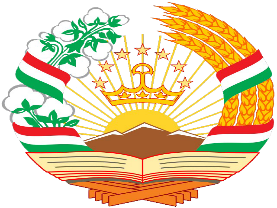 ВАЗОРАТИ МЕЊНАТ, МУЊОЉИРАТ ВА ШУЃЛИ АЊОЛИИ ЉУМЊУРИИ ТОЉИКИСТОН
Банди 35
Дар натиҷаи омӯзиши таҷрибаи ҳамсоякишварҳо оид ба механизмҳои гузариш аз шуғли ғайрирасмӣ ба шуғли расмӣ аз ҷониби вазорат лоиҳаи қарори Ҳукумати Ҷумҳурии Тоҷикистон “Дар бораи ҷорӣ намудани тартиби додани Гувоҳномаи муваққатии меҳнатӣ ба шаҳрвандони худмашғул” таҳия шуда, корҳо идома хоҳанд ёфт.
“рушди иқтисодиёт ва тақвияти рақобатнокии он бе саҳми сармояи инсонӣ ғайриимкон мебошад
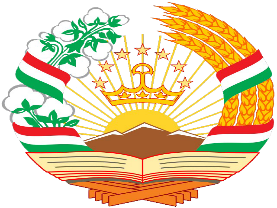 ВАЗОРАТИ МЕЊНАТ, МУЊОЉИРАТ ВА ШУЃЛИ АЊОЛИИ ЉУМЊУРИИ ТОЉИКИСТОН
Бандҳои 29-30-31
Вобаста ба маблағгузории Барнома қайд кардан зарур аст, ки дар солҳои 2023-2025 барои татбиқи нақшаи амалисозии он  дар маҷмӯъ 38 099,8 ҳазор сомонӣ пешбинӣ шудааст, ки аз он 2 096,6 ҳазор сомонӣ аз ҳисоби буҷети ҷумҳурӣ ва 36 003,2 ҳазор сомонӣ аз ҳисоби ҷалб намудани сармоягузориҳои ватанию хориҷӣ ва лоиҳаҳои амалишаванда дар вазорат мебошад.

Дар маҷмӯъ бошад  барои маблағгузории чорабиниҳои Барнома (солҳои 2023-2027) 65 400,0 ҳазор сомонӣ пешбинӣ шудааст, ки аз он ба буҷети ҷумҳурӣ 4 049,7 ҳазор сомонӣ ва ба сармоягузориҳои ватанию хориҷӣ ва лоиҳаҳои амалишаванда дар вазорат 61 350,3 ҳазор сомонӣ рост меояд. 

Дар соли 2023 барои татбиқи чорабиниҳои Барнома аз ҳисоби буҷети ҷумҳурӣ маблағгузорӣ пешбинӣ нашуда буд.
“рушди иқтисодиёт ва тақвияти рақобатнокии он бе саҳми сармояи инсонӣ ғайриимкон мебошад
Дар маҷмуъ, вазорат ҷиҳати амалӣ намудани барномаи мазкур бо истифода аз ҳами имкониятҳои мавҷуда дар ҳамдастӣ бо дигар вазорату идораҳои дахлдор тадбирҳои заруриро амалӣ менамояд. Аз таваљљуњатон сипосгузорам!